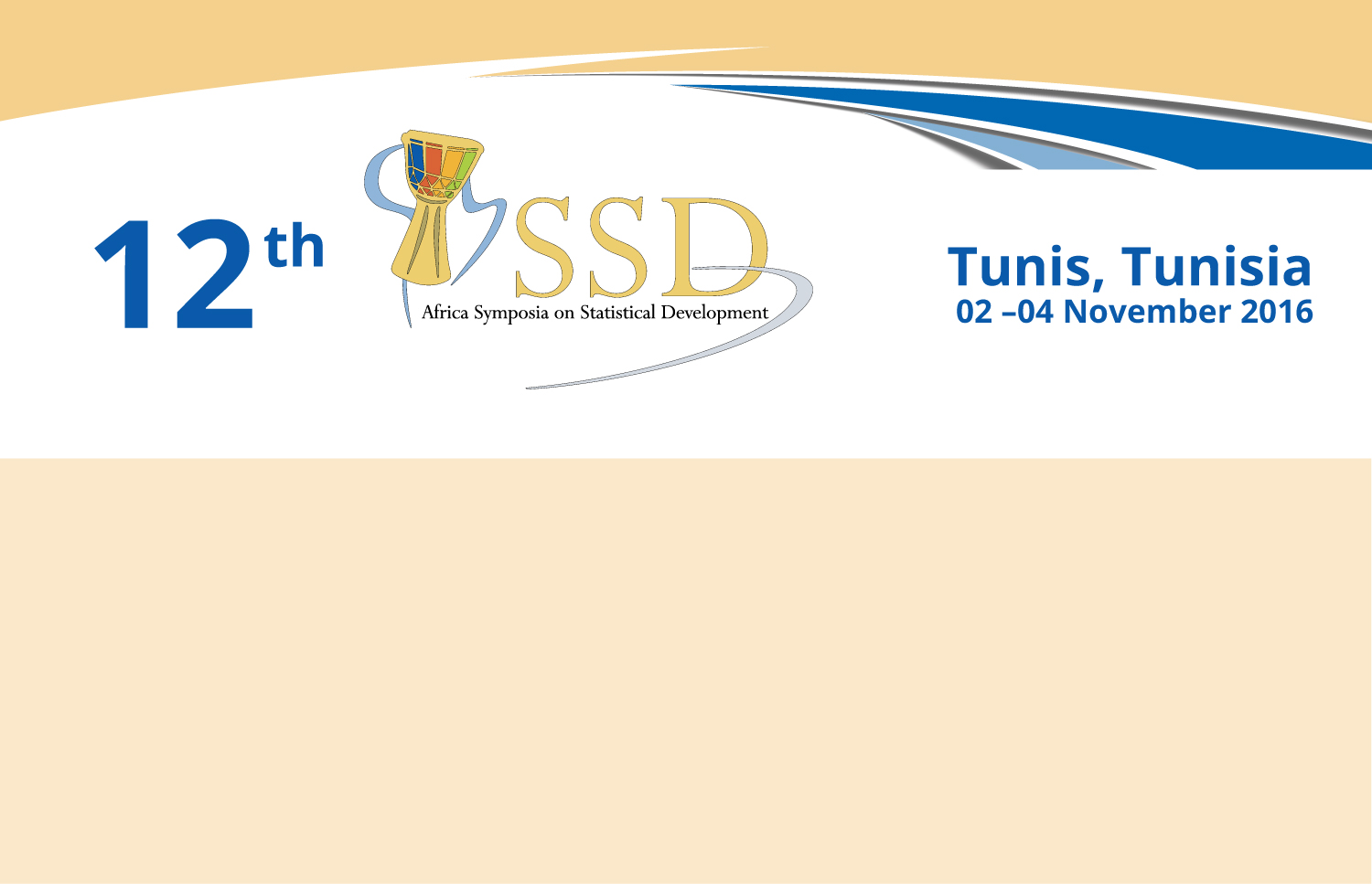 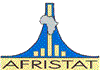 L'expertise et l'expérience d'AFRISTAT en matière d'accompagnement sur ERETES et la comptabilité nationale
Plan de présentation
Introduction
Comptabilité nationale, axe de travail majeur d’AFRISTAT
Implantation du module ERETES
Mise en oeuvre du SCN 2008
Conclusion et perspectives
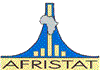 2
1. Introduction
Début des activités d’AFRISTAT: 1996; 
Développement de la statistique et de la comptabilité nationale dans ses 22 Etats membres;
Pouvoirs réglementaires dans l’harmonisation des concepts, normes et méthodes statistiques
Une équipe de dizaines d’experts permanents et experts associés de terrain;
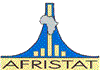 3
1. Introduction
Vingt ans d’expérience dans les comptes nationaux au profit de ses Etats membres;
Expertise dans l’accompagnement des pays à la mise en œuvre du SCN;
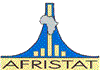 4
2. Comptabilité nationale, axe  de travail majeur d’AFRISTAT
Synthèse par excellence des statistiques économiques, les agrégats des comptes nationaux  permettent de:
suivre le comportement de l’économie; 
procéder à des analyses économiques; 
aider à la prise de décision ;
faire des prévisions à court et moyen terme;
effectuer des comparaisons internationales ou régionales, etc.
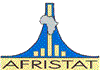 5
2. Comptabilité nationale, axe  de travail majeur d’AFRISTAT
Activités d’appui aux sources de données de comptabilité nationale (autres experts):
Appui institutionnel et SNDS;
Recensements de population et agricole;
Enquêtes budget consommation;
Enquêtes 1-2-3 (emploi, secteur informel, dépenses de consommation);
Indicateurs conjoncturels (indices des prix à la consommation, production industrielles, etc.);
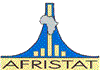 6
2. Comptabilité nationale, axe  de travail majeur d’AFRISTAT
Activités de comptabilité nationale:
Appuis directs aux Etats membres (missions);
Séminaires annuels de comptabilité nationale;
Ateliers techniques sur des thèmes pratiques;
Participation aux réunions des partenaires;
Accueil de voyages d’études des pays;
Suivi à distance des activités dans les Etats;
Etc.
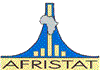 7
2. Comptabilité nationale, axe  de travail majeur d’AFRISTAT
Manuels et guides en comptabilité nationale:
Nomenclatures d’activités et de produits;
Guide d’élaboration des comptes (SCN 1993);
Guide d’analyse, de validation et diffusion;
Guide des comptes nationaux trimestriels;
Guide d’élaboration des comptes (SCN 2008, en cours de validation);
Guide de retropolation des comptes nationaux (en cours de finalisation);
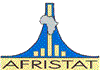 8
3. Implantation du module ERETES
En 1996, début d’implantation des versions industrielles dans les Etats membres d’AFRISTAT;
Conçu comme outil informatique  d’aide à la mise en oeuvre pratique du SCN;
Avantages:
Meilleure organisation du cadre de travail;
Stockage des données sources;
Harmonisation et comparabilité des méthodes;
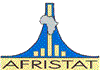 9
3. Implantation du module ERETES
Avantages:
Suivi des étapes de travail pour la production des comptes nationaux;
Sortie des résultats des comptes sous forme de tableaux synthétiques: TRE, TCEI, etc.
Outils annexes associés: séries d’agrégats pour la publication et outils PCI;
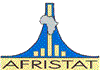 10
3. Implantation du module ERETES
11
4. Mise en œuvre du SCN 2008
Stratégie basée sur une mise en œuvre progressive des étapes d’obtention des agrégats;
Période transitoire de travaux intenses à programmer (3 à 5 ans):
Production des CN selon le SCN 93;
Construction d’une nouvelle année de base selon  SCN 2008 et des années courantes récentes;
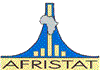 12
4. Mise en œuvre du SCN 2008
Période transitoire de travaux intenses à programmer (3 à 5 ans):
Retropolation des  anciennes séries;
Révision des séries trimestrielles (CNT);
Publication des nouvelles séries (CNA et CNT).
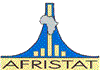 13
4. Mise en œuvre du SCN 2008
Opportunités offertes par la migration au SCN 2008:
Réviser le dispositif de collecte des données de base, tout en consolidant les acquis;
Mieux prendre en compte les besoins des utilisateurs;
Mieux planifier les activités de production (stratégie et plan d’actions réalistes);
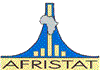 14
4. Mise en œuvre du SCN 2008
Opportunités offertes par la migration:
Revisiter les méthodes utilisées;
Revisiter les indicateurs utilisés pour la déflation;
Disposer d’une série de CNA longues, cohérentes et homogènes (retropolation);
Révision des comptes trimestriels (CNT);
Possibilité d’améliorer les pratiques;
Choix du logiciel (dont ERETES), etc;
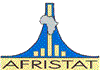 15
4. Mise en œuvre du SCN 2008
Impacts de la rénovation des CNA et CNT:
Révisions des sources statistiques;
Révisions des méthodes d’estimations;
Révisions des concepts du SCN;
Révisions de nomenclatures;
Corrections d’erreurs passées;
Prise en compte de phénomènes divers (informel, fraude, drogue, etc. selon leur importance dans l’économie).
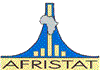 16
4. Mise en œuvre du SCN 2008
En 2016, AFRISTAT a assisté :
Djibouti: nouvelle année base 2013 et année courante 2014 (en cours); 
Mauritanie: formation des cadres, dispositif de collecte, nomenclatures;
Sénégal: travaux en cours à l’aide du module ERETES (base 2014);
Guinée: processus de migration ; 
Guinée Bissau: nomenclatures.
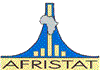 17
5. Conclusion et perspectives
Appuis adaptés selon le pays et les moyens disponibles (long et court terme);
Plusieurs actions envisagées  par AFRISTAT avec ses partenaires: UEMOA (PSR 2015-2020), BAD (PRCS 4) et projets-pays, INSEE, etc.
Mise en œuvre des nomenclatures;
Diffusion des guides et manuels;
Etc.
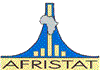 18
MERCI
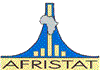 19